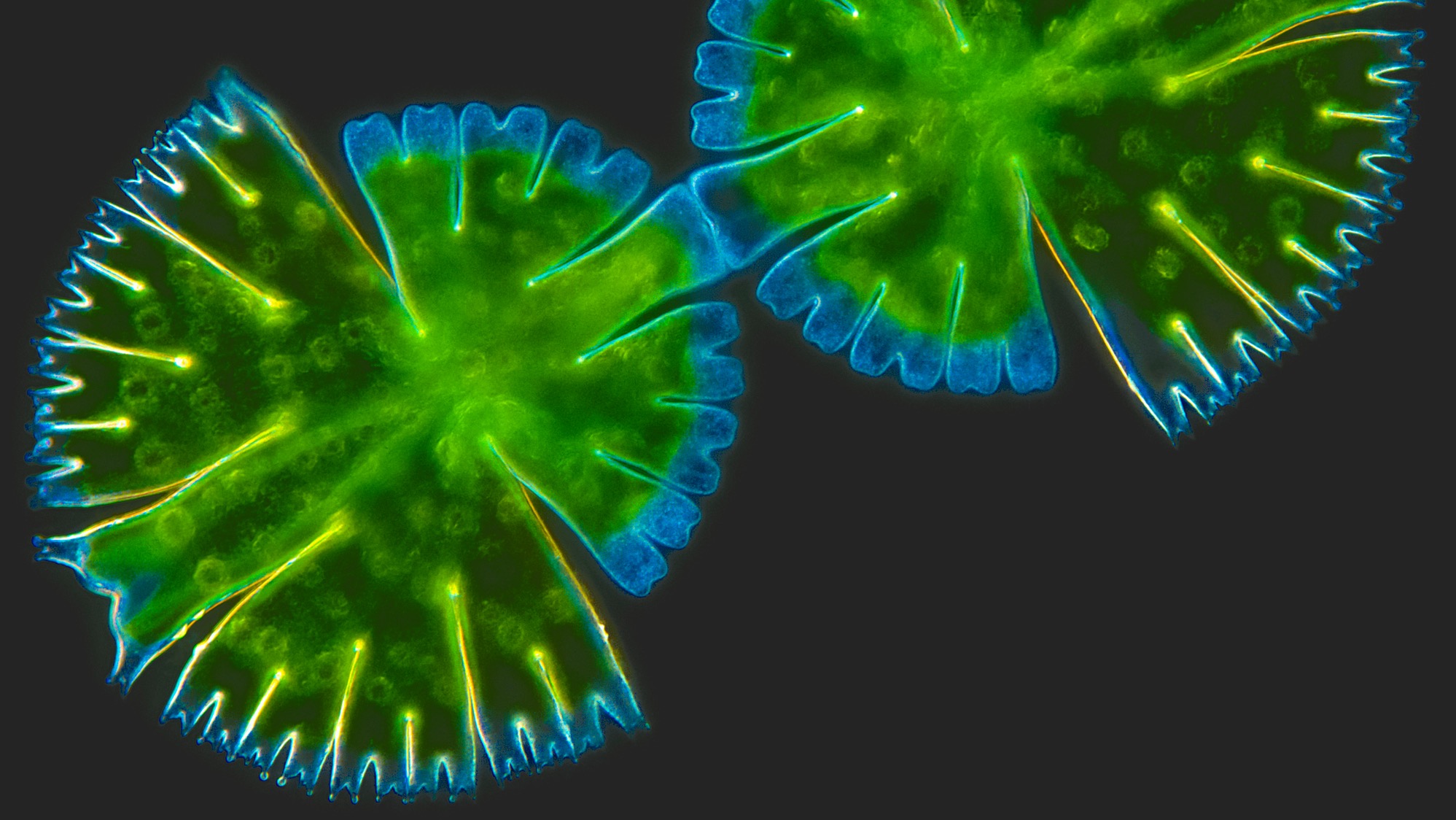 TITLE
Click to edit Master text styles
Second level
Third level
Fourth level
Fifth level
Exploring Photosynthesis
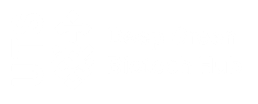 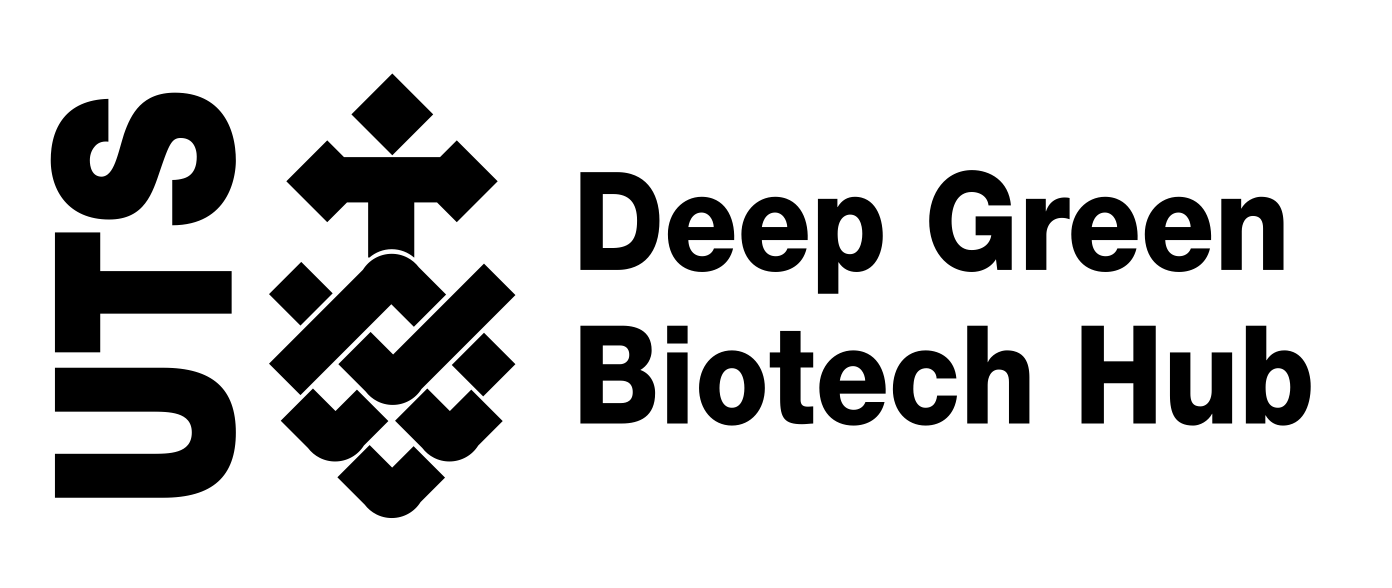 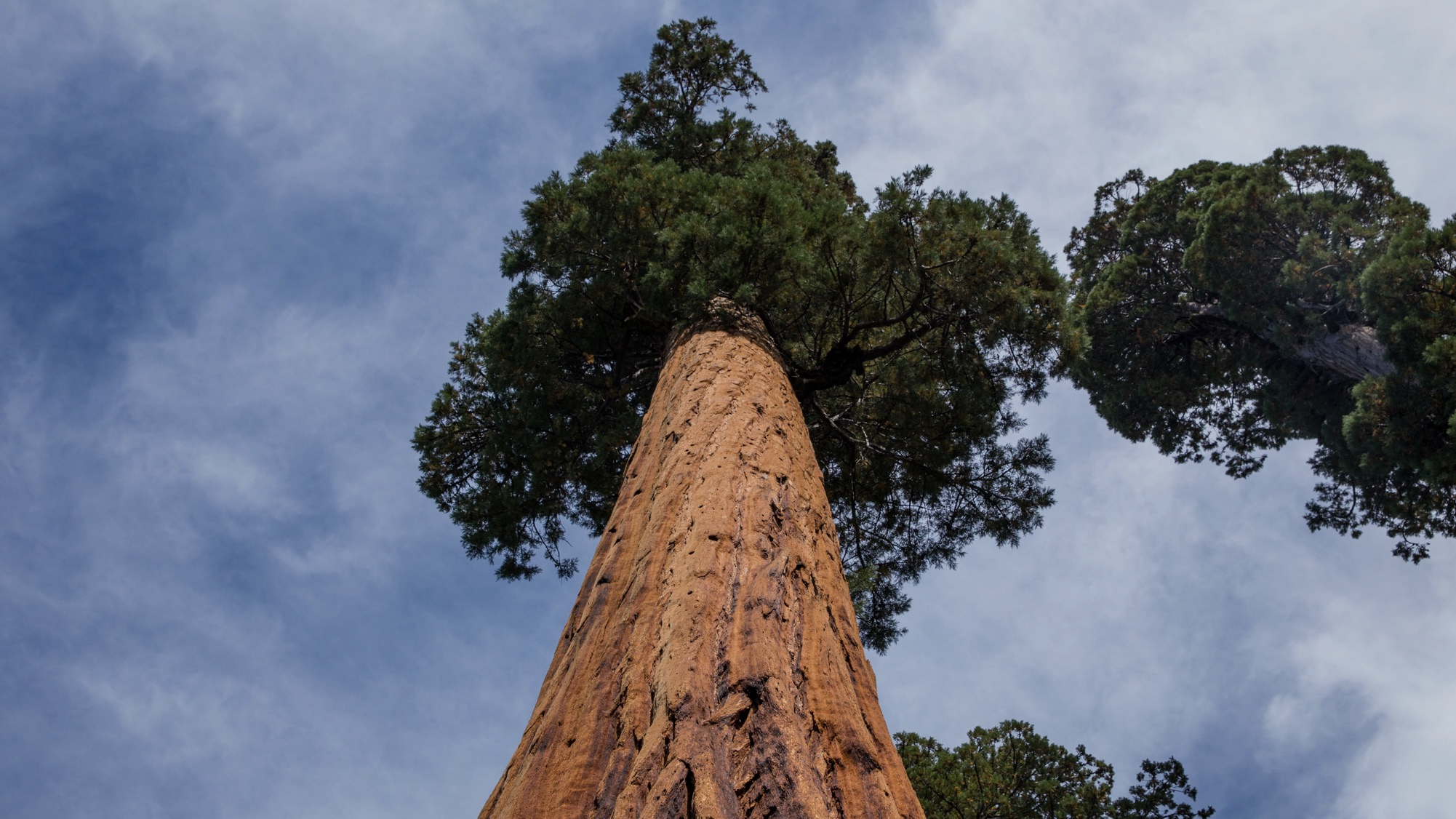 Image: Nikolay Maslov
Photosynthesis

Creating with light
Photosynthesis is as close as it gets to magic.

When you walk through a forest and look up at the towering trees above you, or witness a bloom of algae that can appear and disappear in a matter of days, you can’t help but wonder how something so big can possibly be made with just air, water and light!

What feels like magic is actually a rearrangement of atoms in what is known as a chemical reaction. 

In this activity, we’re going to explore how biology and chemistry are linked through the photosynthesis reaction.
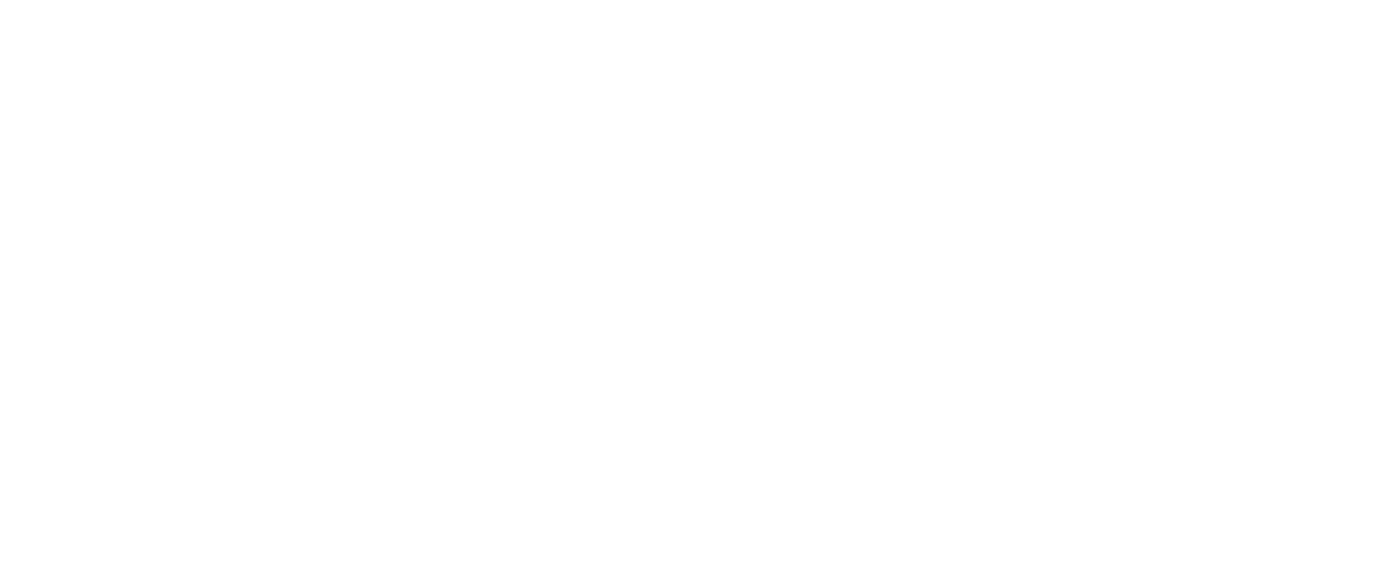 Photosynthesis is a chemical reaction
SUNLIGHT
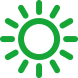 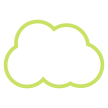 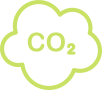 CARBON DIOXIDE
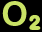 OXYGEN
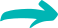 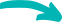 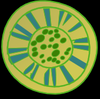 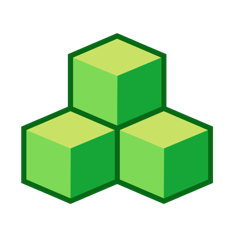 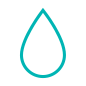 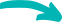 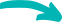 WATER
GLUCOSE
On a global scale, this reaction is responsible for creating food, habitat and oxygen for over 7.8 billion people, and billions of animals on Earth!
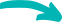 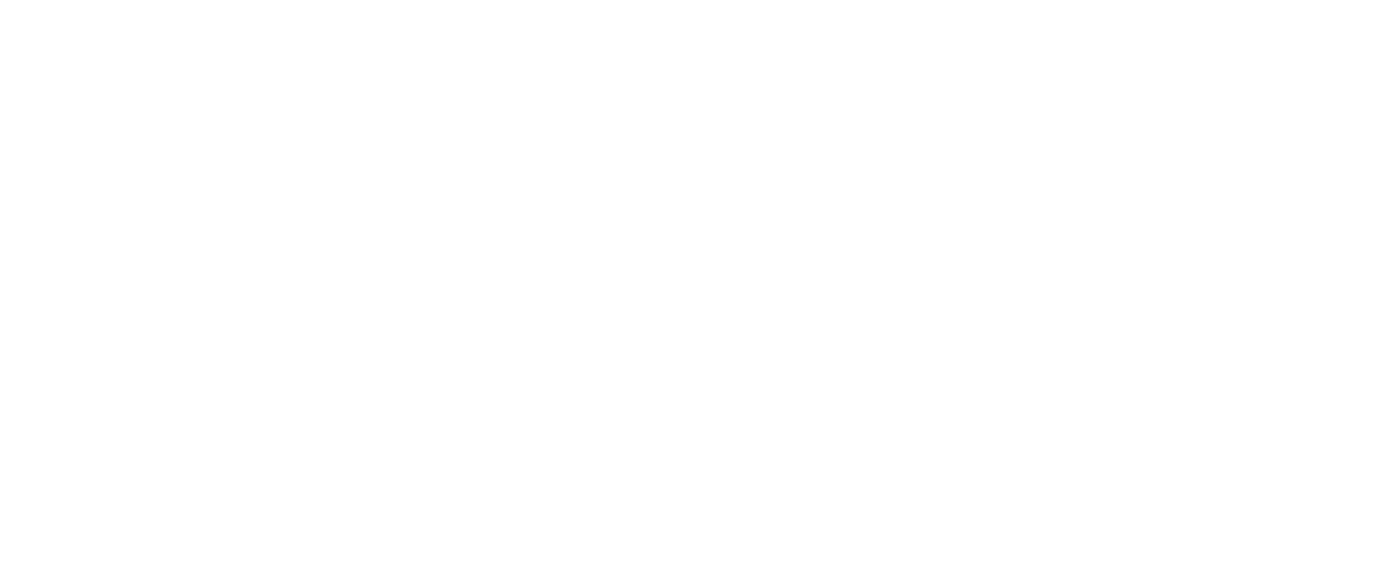 A chemical reaction has reactants and products
Reactants are like the
ingredients that go IN
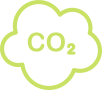 CARBON DIOXIDE
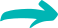 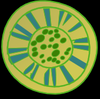 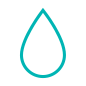 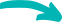 WATER
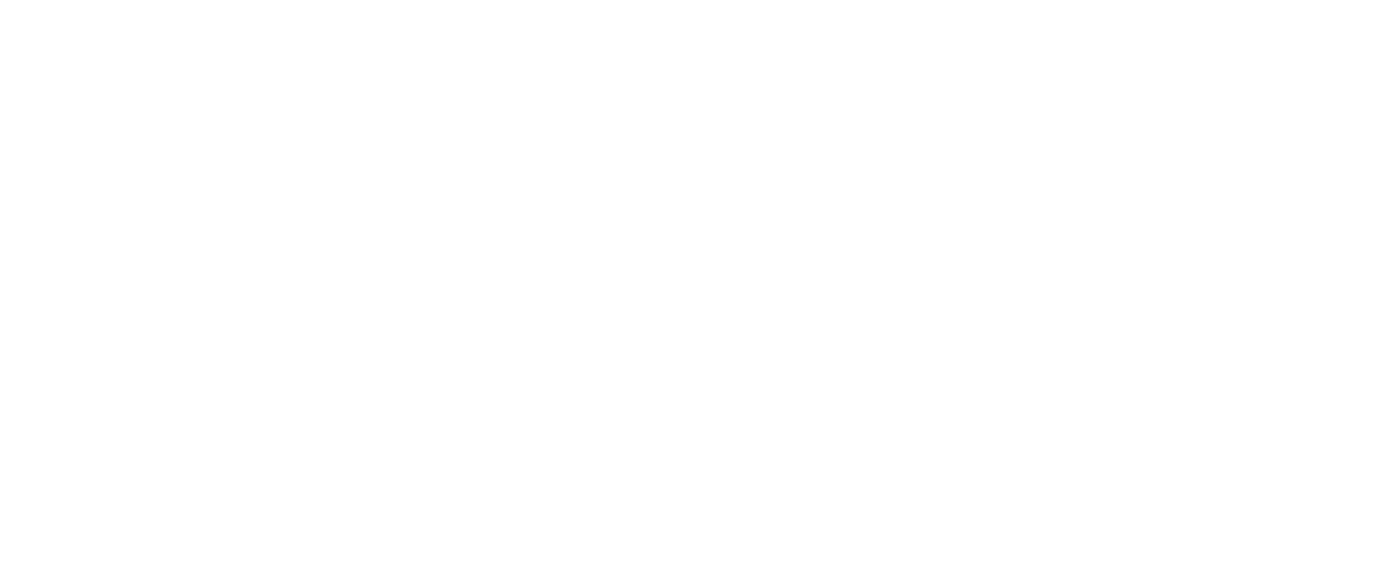 A chemical equation has reactants and products
Products are what 
comes OUT
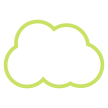 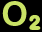 OXYGEN
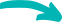 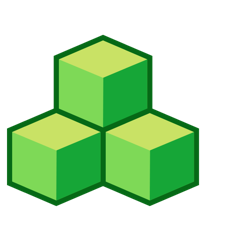 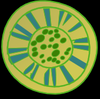 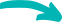 GLUCOSE
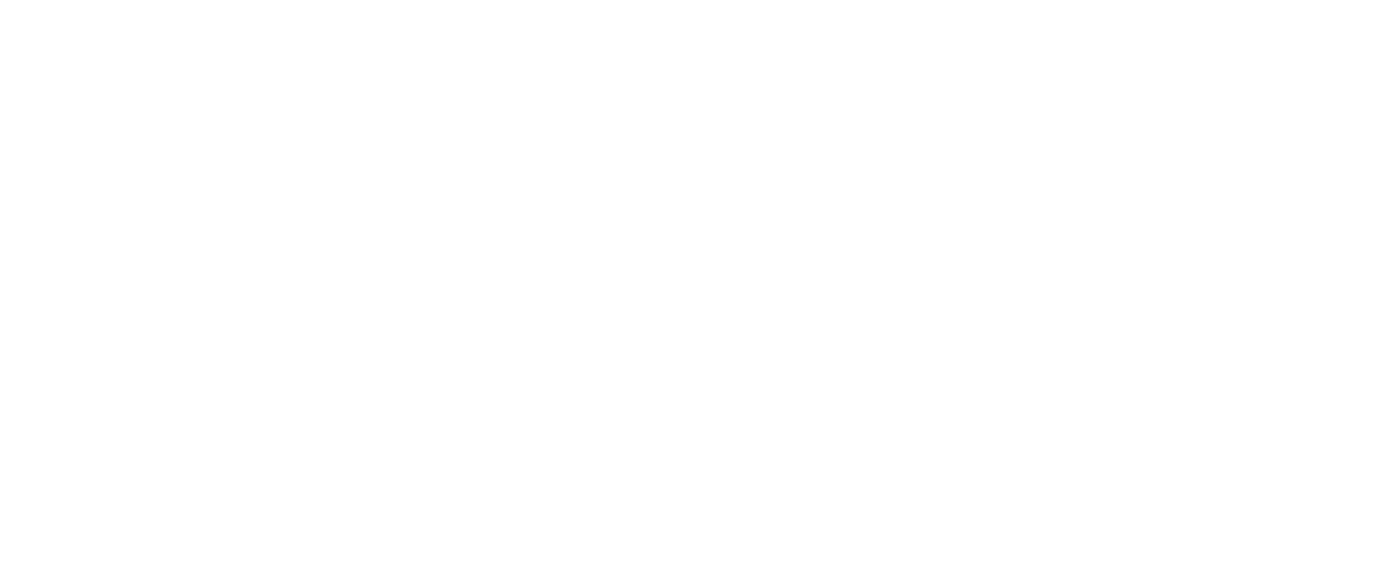 The atoms in the reactants are separated, rearranged and reformed to make the products
Plants and algae are made of up of many different elements. 

But there are only 3 main elements (or types of atoms) involved in the photosynthesis reaction.
HYDROGEN
CARBON
OXYGEN
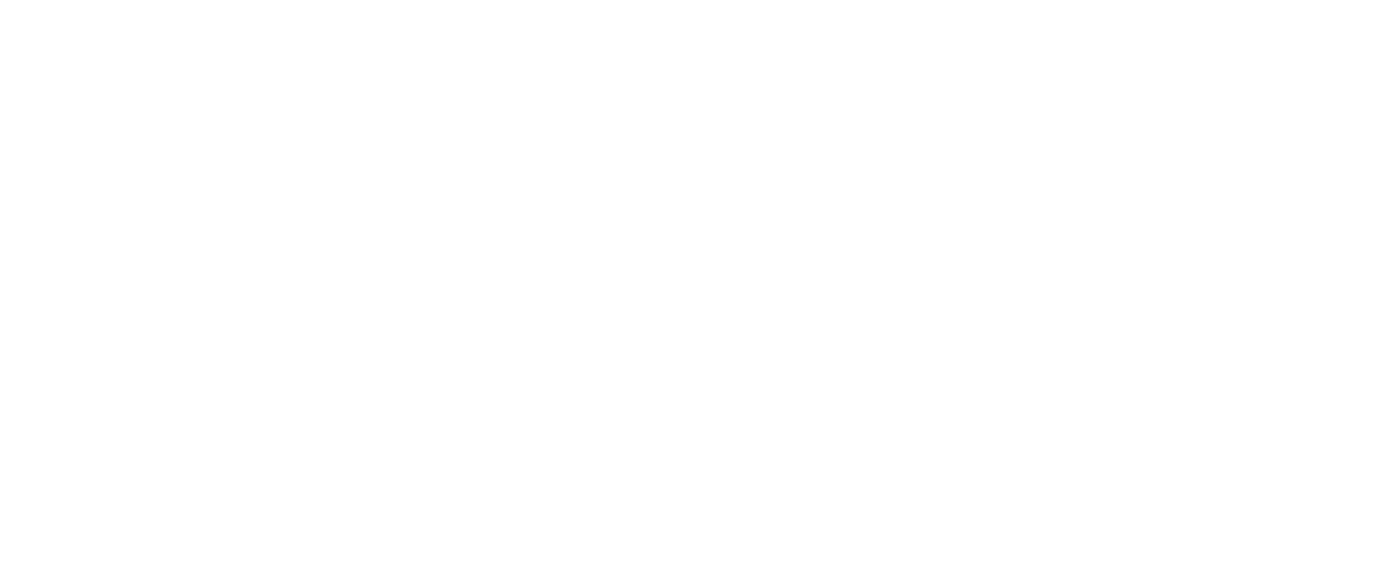 Chemical formulas might look complicated, but they are just a way of showing the number of atoms in each ‘ingredient’.
Reactants
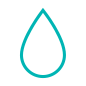 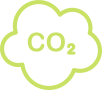 +
EQUATION:
CO2
H20
ATOMS:
OXYGEN
HYDROGEN
CARBON
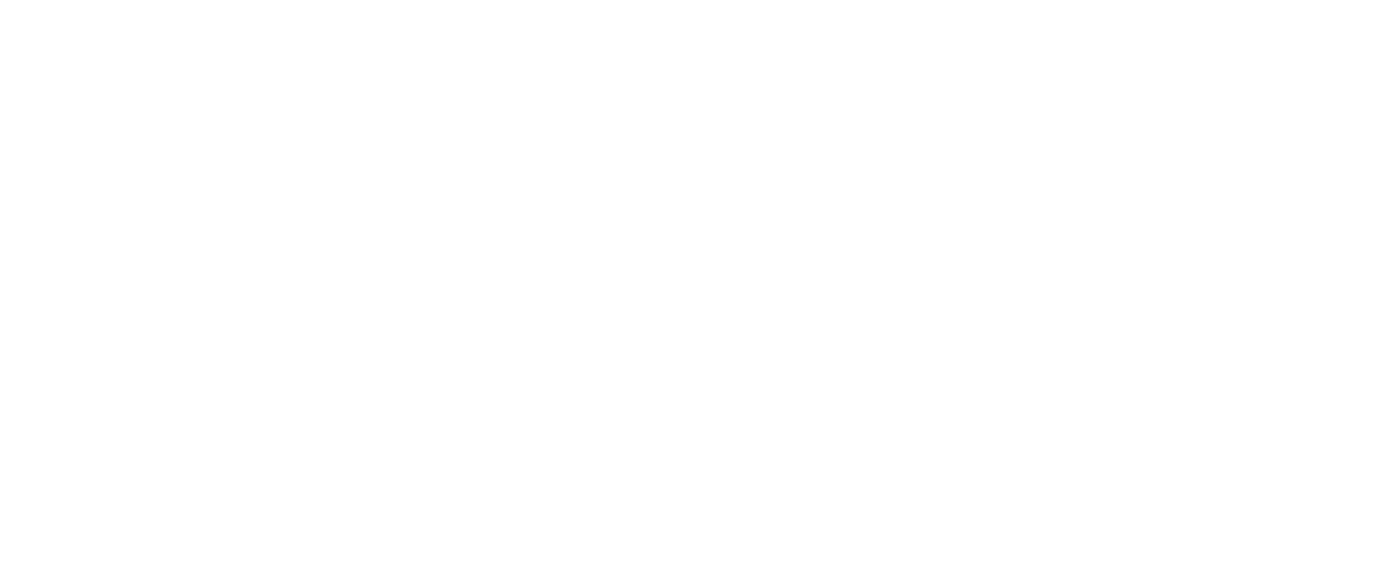 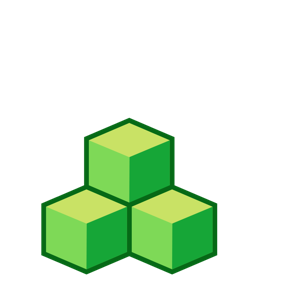 Products
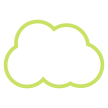 +
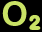 O2
C6H12O6
EQUATION:
ATOMS:
OXYGEN
HYDROGEN
CARBON
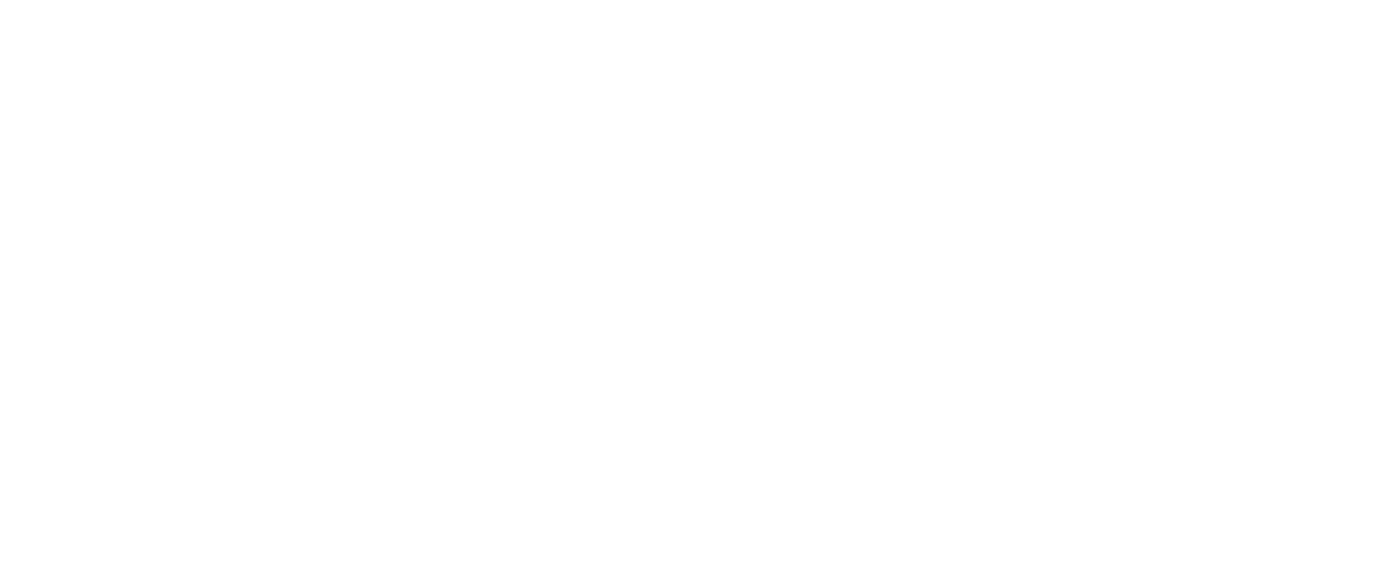 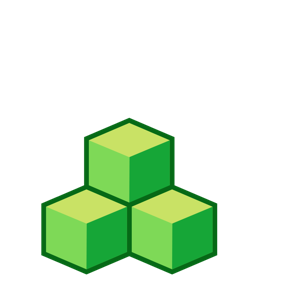 Products
Reactants
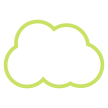 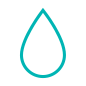 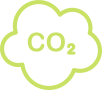 +
+
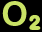 CO2
H20
O2
C6H12O6
EQUATION:
ATOMS:
OXYGEN
HYDROGEN
CARBON
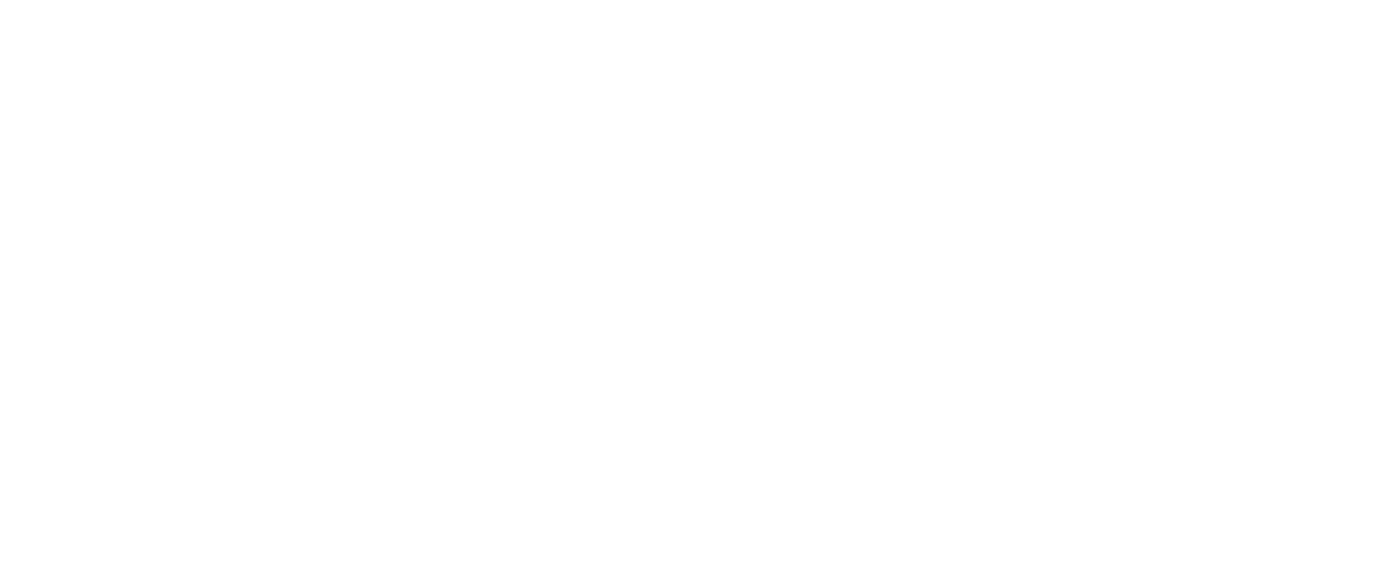 In chemical equations, the number of atoms in the products must equal the number of atoms in the reactants
Remember that chemical reactions are the rearrangement of the atoms already present in the reactants (ingredients)

So extra atoms can’t just appear from thin air
Reactants
Products
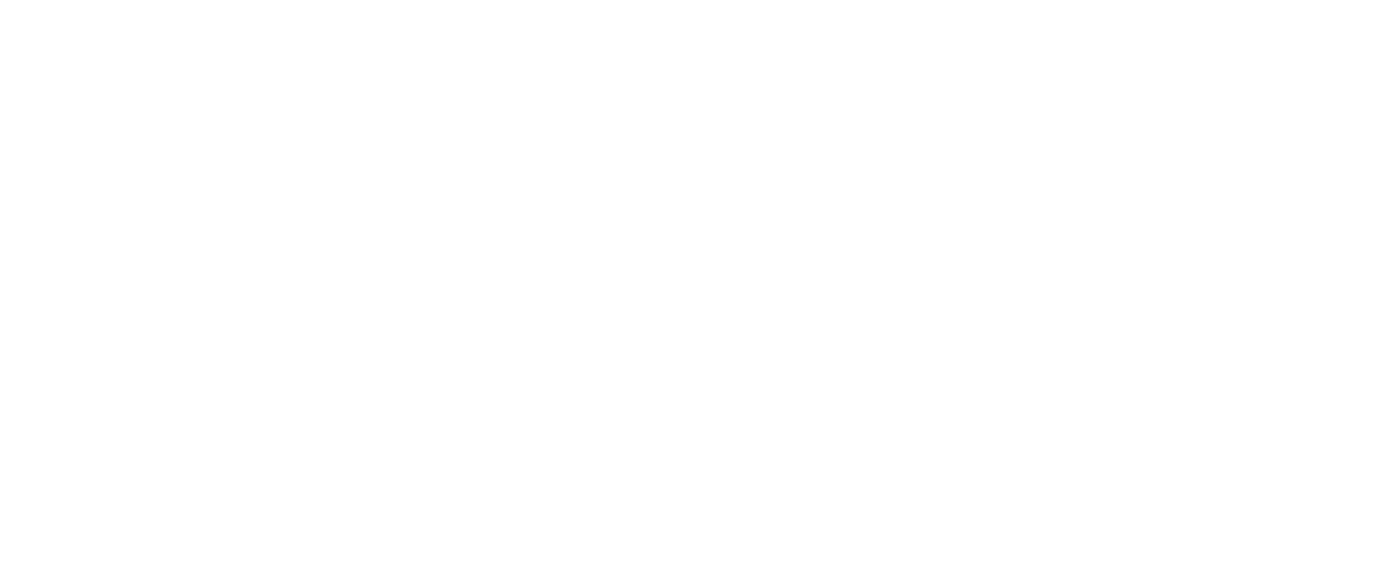 The photosynthesis equation needs to be balanced.
CO2
H20
C6H12O6
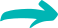 O2
You can see that in this current ratio, the equation is unbalanced
Reactants
Products
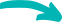 HYDROGEN
OXYGEN
CARBON
HYDROGEN
OXYGEN
CARBON
NUMBER OF ATOMS:
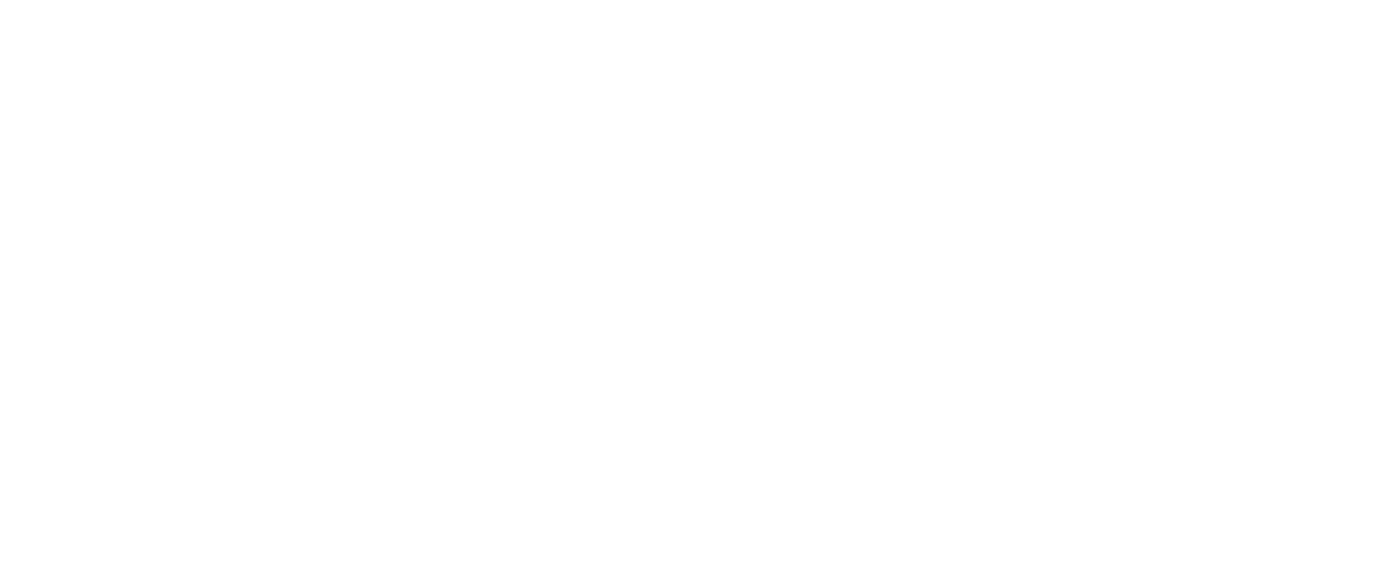 6
12
8
1
2
3
How do we balance equations?
By placing numbers in front of the reactants or products to alter the ratio of atoms in the reaction. 

Think of it like adding extra eggs or cups of sugar (reactants) in a recipe to make more cake (product).

These numbers act as multipliers to balance the atoms on both sides of the equation.
_CO2  +  _H20
_O2  +  C6H1206
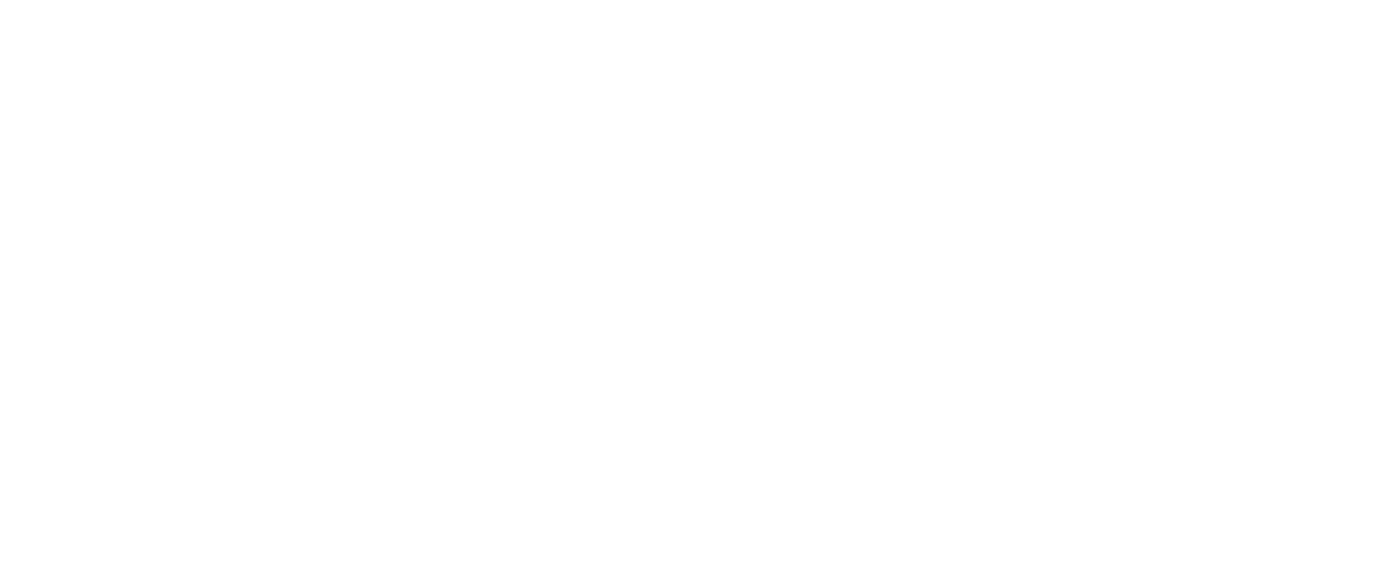 How do we balance equations?
2CO2  +  _H20
_O2  +  C6H1206
If you place a ‘2’ in front of CO2 - the number of Carbon and Oxygen atoms will double.
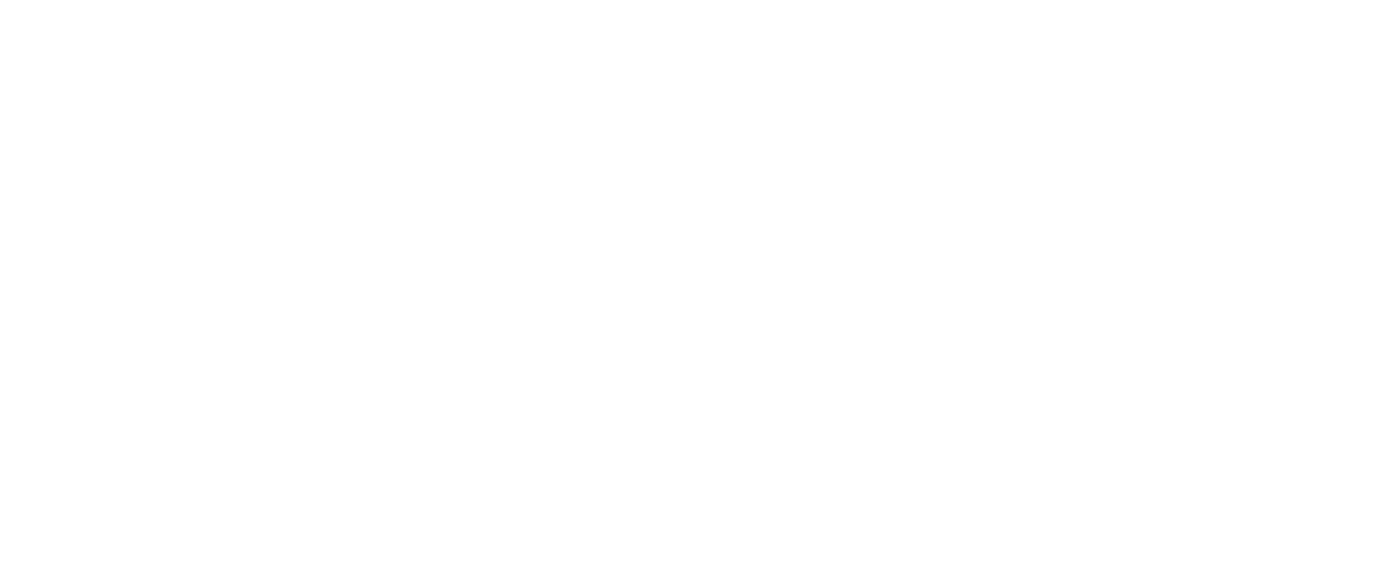 How do we balance equations?
2CO2  +  _H20
_O2  +  C6H1206
If you place a ‘2’ in front of CO2 - the number of Carbon and Oxygen atoms will double.
Reactants
Products
OXYGEN
OXYGEN
CARBON
CARBON
2CO2
O2
2
4
2
H2O
C6H12O6
1
6
6
Total
5
8
2
6
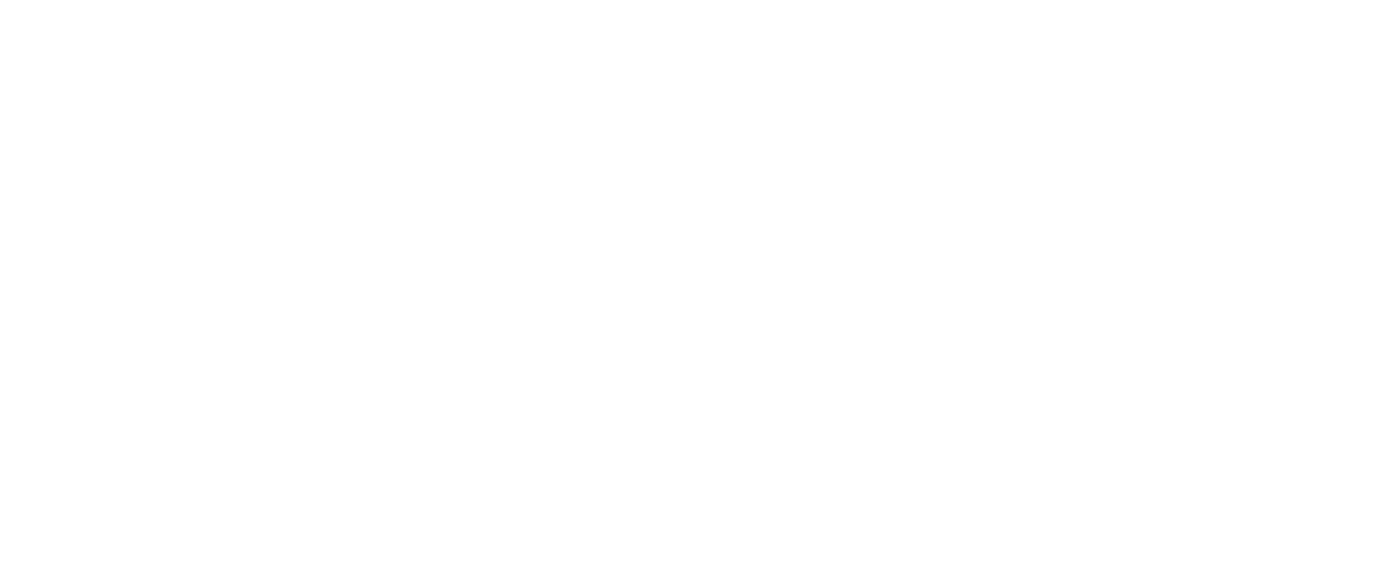 The equation is not fully balanced yet, but the number of O and C atoms in the reactants are now closer to matching the atoms in the products.
Your turn!
_CO2  +  _H20
_O2  +  C6H1206
Using the ‘Amazing Algae Activities Worksheet’ – have a go at figuring out what numbers you’ll need to place in front of C02, H20 and O2 to balance the atoms in the photosynthesis equation.
Start with balancing Carbon, then Hydrogen and finish with Oxygen.
Use a piece of paper and draw the number of C, H and O atoms on each side of the equation at each step or use a table like this one below to help you:
Reactants
Products
HYDROGEN
OXYGEN
CARBON
HYDROGEN
OXYGEN
CARBON
_CO2
_O2
_H2O
C6H12O6
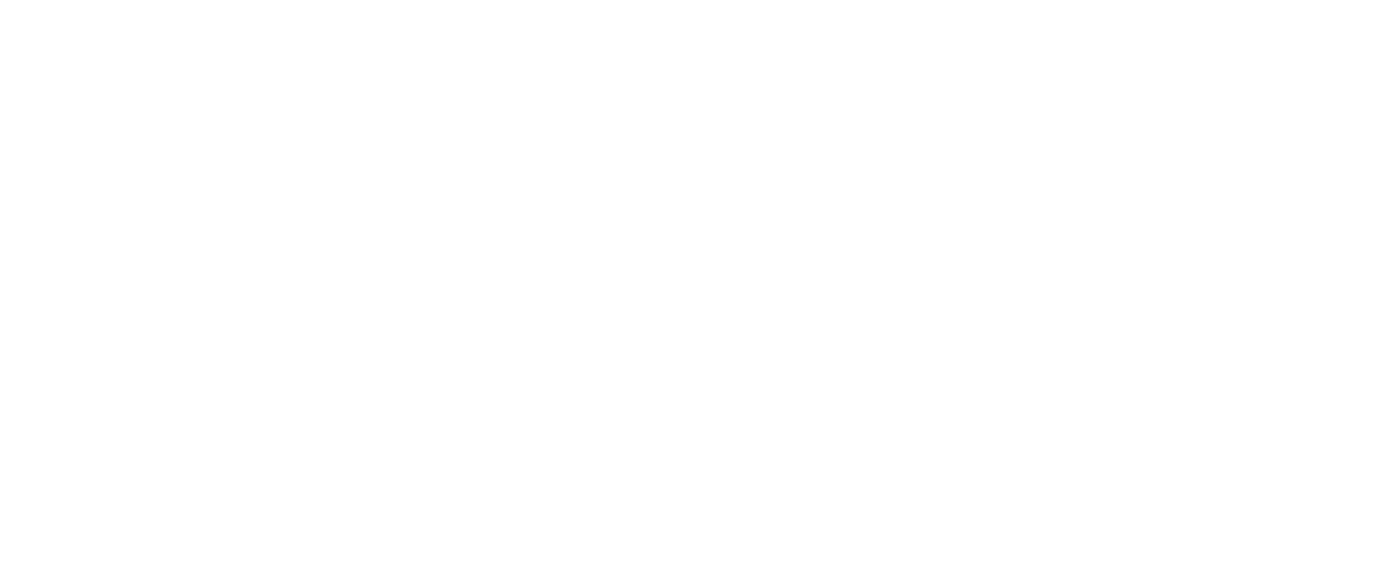 TOTAL
TOTAL
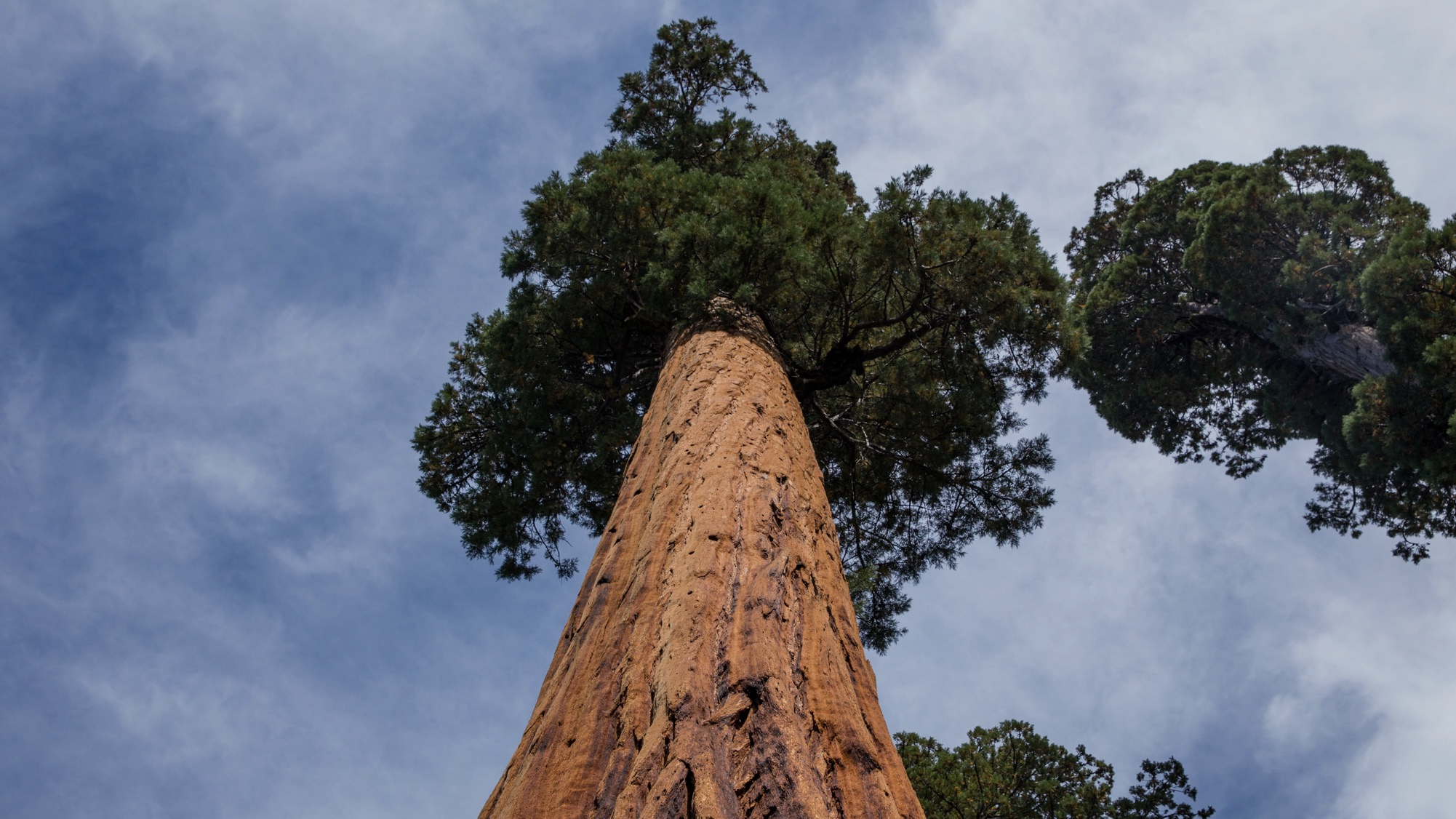 Photosynthesis is something that we take for granted.

It is just one example of the way that physics, mathematics and chemistry help to explain the world around us.
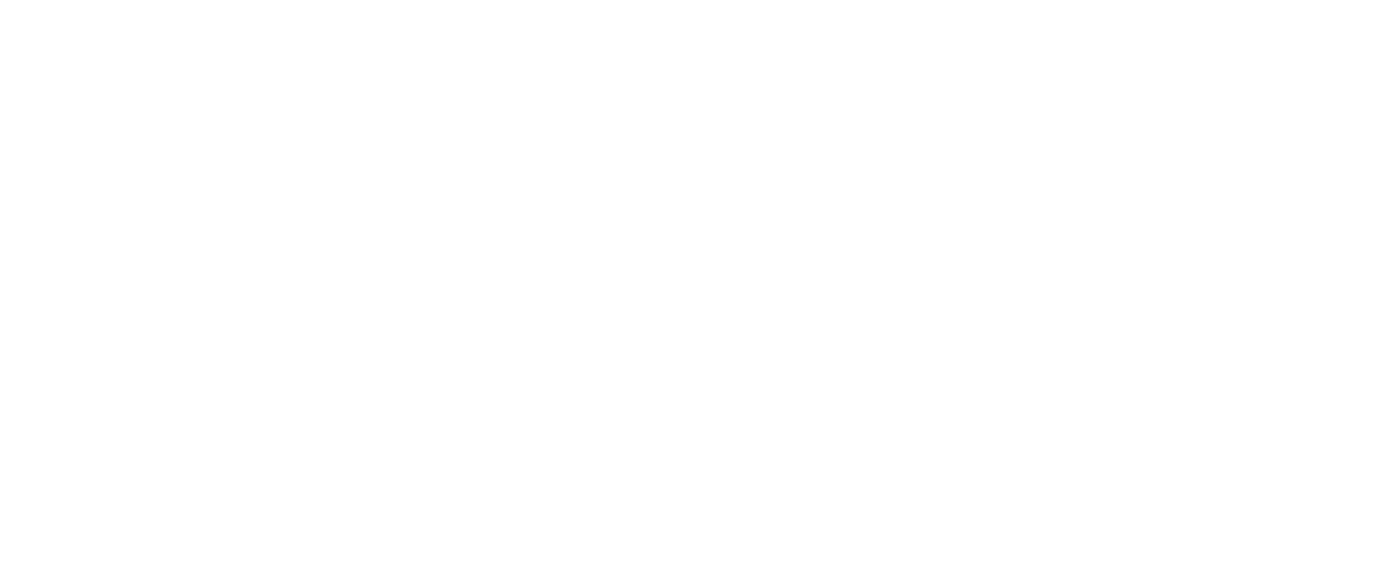